Pastoral Applications 
of Spiritual Preference Models
“Do more than belong: participate. Do more than care: help. Do more than believe: practice. Do more than be fair: be kind. Do more than forgive: forget. Do more than dream: work.”
			–William Arthur Ward
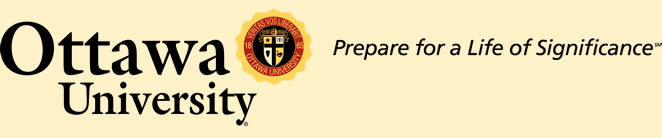 OU Pastoral Cohort 3/2012
1
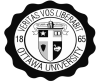 Social Styles Review Assertiveness
The degree to which a person is seen as trying to influence others’ decisions.  

This behavior is described on the grid as a continuum between “asking” and “telling” activities.  
Adjectives describing “telling” behaviors are “demanding,” “aggressive,” “willing to take a stand,” or “forceful”.  

Adjectives describing “asking” behaviors are “unassuming,” “quiet,” or “contented”.
OU Pastoral Cohort 3/2012
2
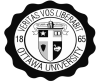 Social Styles Review Responsiveness
The tendency to exhibit or control feelings.  

The degree of willingness to express feelings is described on the grid as a continuum between “task” behaviors and “people” behaviors.  

Less responsive people (more task-oriented) can be described as “cautious,” “intellectual,” “precise,” or “serious.” 

 More responsive people (more people oriented) can be described using terms like “warm,” “emotional,” “informal,” or “animated.”
OU Pastoral Cohort 3/2012
3
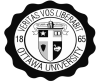 Analytical: (Thinking oriented)  Critical, industrious, indecisive, stuffy, picky, moralistic, orderly, exacting, serious, persistent.

Driving:  (Action oriented)  Pushy, severe, strong willed, independent, practical, decisive, efficient, harsh, dominating, tough.
 
Amiable:  (Relationship oriented)  Conforming, supportive, unsure, respectful, willing, dependable, agreeable, awkward, pliable.
 
Expressive:  (Intuition oriented)  Manipulative, excitable, ambitious, enthusiastic, dramatic, friendly, egotistical, reacting, undisciplined, stimulating.
OU Pastoral Cohort 3/2012
4
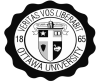 Analytical:  Slow reaction, maximum effort to organize, less concern for relationships, historical (past) time frame, cautious actions, tend to reject involvement.

Driver:  Swift reaction, maximum effort to control, minimum concern for caution in relationships, present time frame, direct action, tend to reject inaction.

Amiable:  Unhurried reaction, maximum effort to relate, minimum concern for effecting change, present time frame, supportive action, tend to reject conflict.

Expressive:  Rapid reaction, maximum effort to involve, minimum concern for routine, future time frame, impulsive action, tend to reject isolation.
OU Pastoral Cohort 3/2012
5
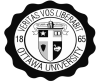 What does that mean 					for Pastors?
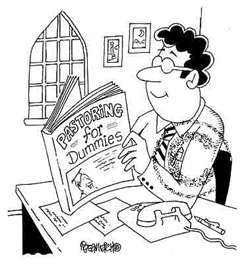 OU Pastoral Cohort 3/2012
6
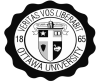 E
Self Efficacy
Efficacy-the capacity to produce an effect.
 
High (>) self-efficacy (perceived competence)
Low (<) dependency (perceived barriers)
L
Locus of Control
Locus of Control-perceived control over behaviors.


High (>) internal locus (confidence) 
Low (< )external locus (motivation/constraints)1997
OU Pastoral Cohort 3/2012
7
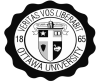 + Locus of Control -
L
“Que sera sera”

Rain on good and bad alike
Good soil = Heavenly reward
+ Self Efficacy -
E
“bad patient”

(won’t follow directions!)
Highly suggestible

“PUSH-OVER”
OU Pastoral Cohort 3/2012
8
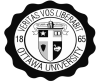 The Missionary Focus
High Self-Efficacy            High Locus of Control      
	> E   I own plan,             > L   I judge success!
 
“the right results = reward”
When confronted by failure… 
			“The spirit was willing, but the flesh was weak!”
The Ministerial Focus
Low Self-Efficacy            High Locus of Control      
< E  God owns plan,        > L   I judge success! 
 
“Do what’s right = reward”
 When confronted by failure…“Good seed, but bad soil.”
OU Pastoral Cohort 3/2012
9
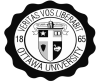 The Chaplaincy Focus
Low Self-Efficacy           Low Locus of Control
     < E   God owns plan,    < L God judges success!
 
 “Growth in others = reward”
When confronted by failure…“Nothing but goats!”
The Monastic Focus
High Self-Efficacy            Low Locus of Control      
  > E  I own plan,          < L  God judges success! 

“Awareness in others = reward”
When confronted by failure…Bad “Beatitude”
OU Pastoral Cohort 3/2012
10
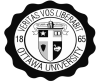 What about the sheep!
Holmes blAH type
Extracts from the Alban Institute Publication by Corinne Ware. 1995
OU Pastoral Cohort 3/2012
11
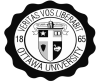 Individual and Congregational Growth Models
The Spirituality Type System of Urban T. Holmes III 
(author, Episcopal priest and Dean of the School of 
Theology at the University of the South in Sewanee, TN.)  

“Each type of spirituality has a preference for certain types of spiritual practice. ”
OU Pastoral Cohort 3/2012
12
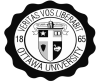 Speculative is theoretical rather than demonstrable (learn more about).

Affective – Influenced by or resulting from action or emotions (feel God’s presence in me and through me).
Kataphatic theology is the expressing of God or the divine through positive terminology (God is love, God the father…).

Apophatic This is in contrast to defining God or the divine in what God is not (abstract) God is 
   ineffable, unnameable, and more vast than any known category, “the great I am” (Moses).
OU Pastoral Cohort 3/2012
13
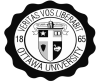 Type 1: Speculative/Kataphatic  		A Head Spirituality
This is an intellectual "thinking" spirituality that favors what it can see, touch, and vividly imagine. Such concreteness could be theologically expressed in concepts, such as God as Father and/or Mother.

What activities might this group ask for to enhance its spiritual life? Their choices will be based mostly on activity and on ‘gathering’: more study groups, better sermons, and theological renewal within the worshipping community.

People in this group will support whatever helps them fulfil their vocation in life. The daily life, after all, is the ‘real world’.

The contribution of type-1 spirituality to the whole is invaluable. This style produces theological reflection and crafts position papers on ethical issues. It supports education and publication and causes us to examine the texts of our hymns to see if we are singing what we actually believe. Content is primary with this group, as is systematic congruence of thought and belief.
OU Pastoral Cohort 3/2012
14
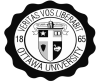 Type 2: Affective/Kataphatic
A Heart Spirituality
Notice that with type 2, we are still viewing God in kataphatic terms, but that we have dropped into the affective or lower half of the circle. This means type 2 is not a head-trip spirituality; it is heart combined with the concrete, real-life stuff. Here theology still emphasizes the anthropomorphic representation of God and the centrality of scripture, but this is now combined with a more affective, charismatic spirituality whose aim is to achieve holiness of life. The transformational goal is that of personal renewal.

National demographic figures indicate that the Christian population formerly concentrated in type-1 mainline denominations is now moving to ‘no church membership at all’ or into congregations that represent type-2 experience. One might conclude that there is a thirst for the affective in our lives, for an emotionally moving experience more in touch with feeling.

Type-2 prayer is made with words but the words are used less formal than with type 1, and praying is usually extemporaneous. Witness and proclamation are extremely important to this type. They focus on personal service to others but often with the caveat that the service provide opportunity to witness about their faith.
OU Pastoral Cohort 3/2012
15
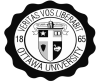 Type 3: Affective/Apophatic 
A Mystic Spirituality
In type 3, we are still within affective, or feeling, experience, but we move for the first time into apophatic knowing. Here hearing from God rather than speaking to God is prominent. The aim of this spirituality is union with the Holy, and, although this is never completely achievable, only the continued attempt, or ‘the journey’, satisfies. People attracted to this type of spirituality are often by nature contemplative, introspective, intuitive, and focused on an inner world as real to them as the exterior one. This is most often the home of the mystic.

Instead of a God who possesses characteristics similar to human ones, God is ineffable, unnameable, and more vast than any known category. God's statement to Moses, "I AM WHO I AM" (Exod. 3:14), makes perfect sense to a type-3 person and is accurate to his understanding of the Holy.

If they leave organized religion, and frequently they do, they may be attracted to Eastern religions because of the apophatic approach (a former emphasis of Christianity and Judaism that has largely been discarded in Western technological culture). Their agenda is renewal of inner life.

Theologically people on the apophatic side tend to see God as Creative Force and may be attracted to a creation-type theology. Many in this group write and publish and provide the especially inspirational and uplifting spirituality that fuels our daily lives with a sense of the Holy.
OU Pastoral Cohort 3/2012
16
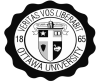 Type 4: Speculative/Apophatic  
A Kingdom Spirituality
Type 4 is the smallest group. Because there are relatively few examples, it is the most difficult to describe. The mystic, apophatic experience coupled with an intellectual mode of gathering data makes for an active visionary who is single-minded with a deeply focused, almost crusading, type of spirituality. 

When we try to envision this quadrant, we think less of denominations or faith groups and more of individual people. In fact, people of this spiritual type care less about affiliation with organized religion than do many others, certainly less than those in types 1 and 2. Their aim is simply to obey God and to witness to God's coming reign.

It is not uncommon to hear statements such as, "My work and my prayer are one," or, "I pray with my hands and feet." They have their vision of the ideal  and often tackle the difficult and/or embarrassing issues; caring little about how others may judge them.
OU Pastoral Cohort 3/2012
17
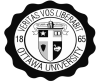 OU Pastoral Cohort 3/2012
18
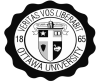 Missionary
Minister
Chaplain
Monk
OU Pastoral Chohort 3/2012
19